Кёрлинг
Что такое кёрлинг?
Кёрлинг  — командная спортивная игра на ледяной площадке. 
Участники двух команд поочерёдно пускают по льду специальные тяжёлые гранитные снаряды («камни») в сторону размеченной на льду мишени («дома»). 
В каждой команде — четыре игрока.
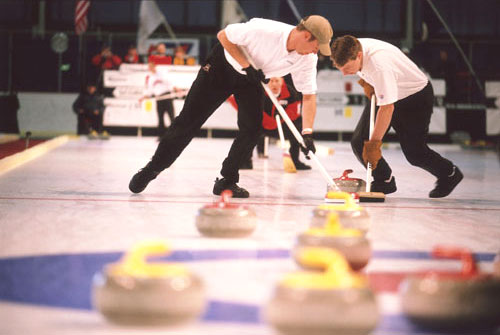 История
Старейшим кёрлинг-клубом в мире является ассоциация игроков города Килсит, расположенного на севере Шотландии, основанная в 1716г. 
Исследователи считают, что игра получила своё имя от шотландского глагола curr, который описывает низкое рычание или рёв . 
Гранитный камень касался зазубринок льда, отчего происходил характерный звук.
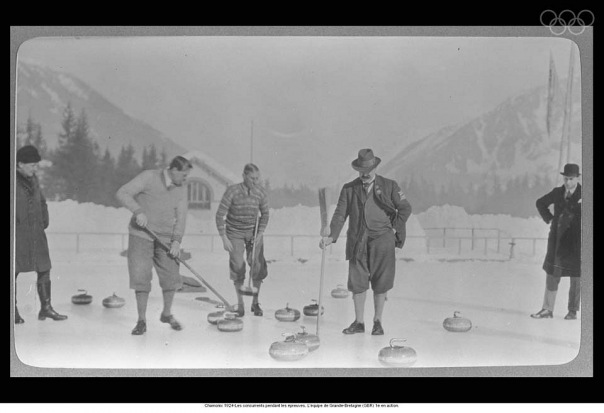 Игровое поле
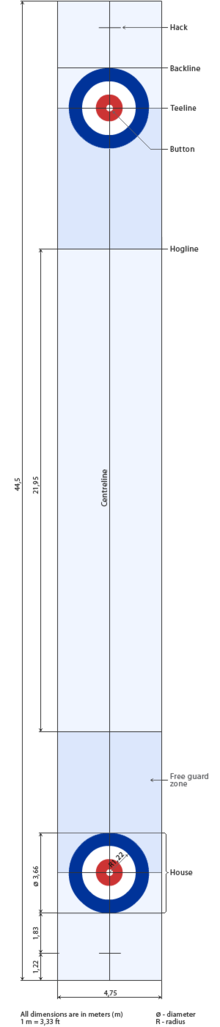 Площадка для кёрлинга представляет собой прямоугольное поле. Его длина может варьироваться от 44,5 м до 45,72 м, а ширина от 4,42 м до 5 м.  
Мишень, называемая «домом», имеет диаметр 3,66 м.  Расстояние между центрами двух мишеней нанесенных на игровую поверхность 34,75 м. 
Камень весом 19,96 кг изготавливается из определенного вида гранита, добываемого на острове Эйлса-Крейг в Шотландии.
Инвентарь
Камень весом 19,96 кг изготавливается из определенного вида гранита, добываемого на острове Эйлса-Крейг в Шотландии. 
Каждый из игроков вооружён специальной щёткой, которой он может натирать лёд перед движущимся камнем.
Бросающий игрок надевает на обувь тефлоновый слайдер, обеспечивающий хорошее скольжение. 
Для предотвращения травм используются наколенники.
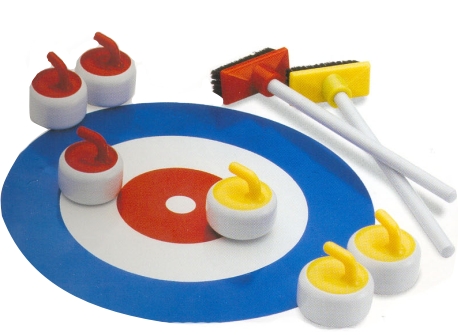 Правила игры
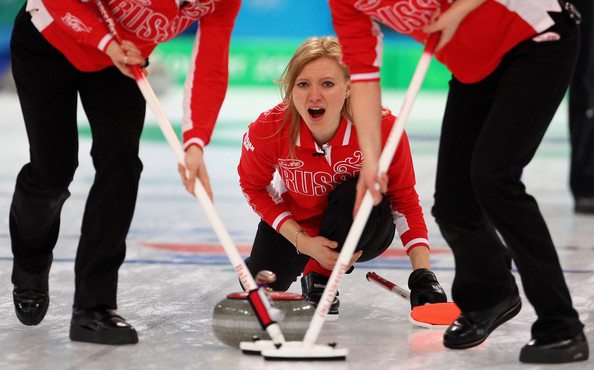 В игре участвуют две команды по четыре человека: Скип, вице-скип, первый и второй. Игра состоит из 10 независимых периодов, так называемых «эндов». 
 В течение одного энда команды по очереди выпускают по 8 камней.
 При розыгрыше камня игрок отталкивается от стартовой колодки и разгоняет по льду камень.
Другие игроки команды могут с помощью специальных щёток тереть лёд перед камнем, тем самым слегка подправляя его движение.
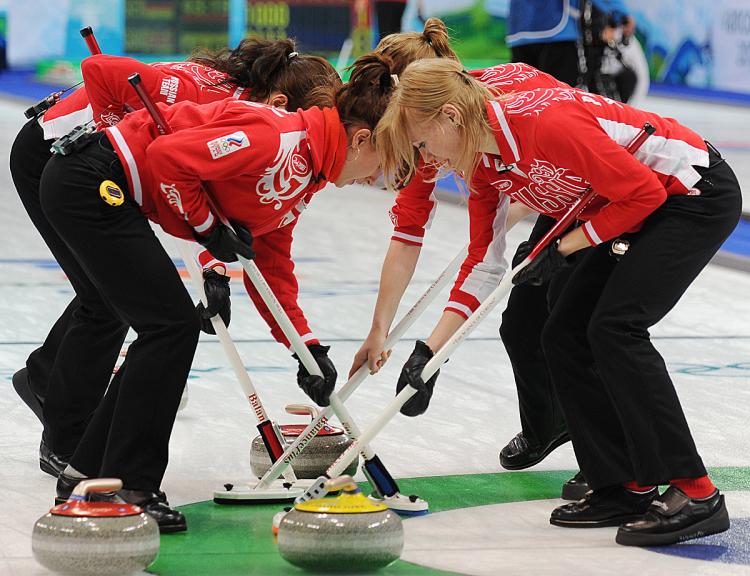 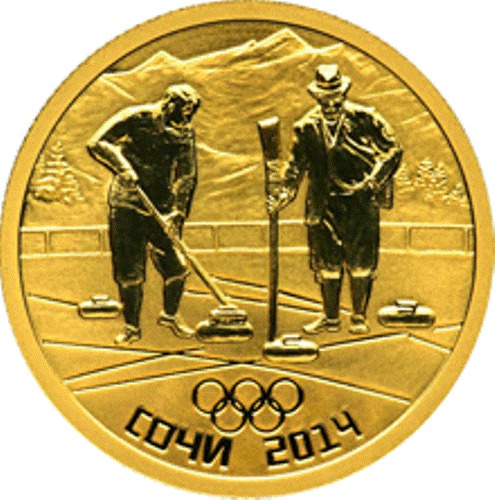 После того, как разыграны все 16 камней, производится подсчёт очков в энде. Учитываются только те камни, которые находятся внутри дома. 
Команда, чей камень оказался ближе всего к центру, считается выигравшей энд. Она получает по одному очку за каждый камень, оказавшийся ближе к центру, чем ближайший к центру камень противника.
Победитель определяется по сумме очков во всех эндах. В случае равенства очков после десяти эндов, назначается дополнительный период, называемый экстра-эндом, победитель которого и становится победителем матча.
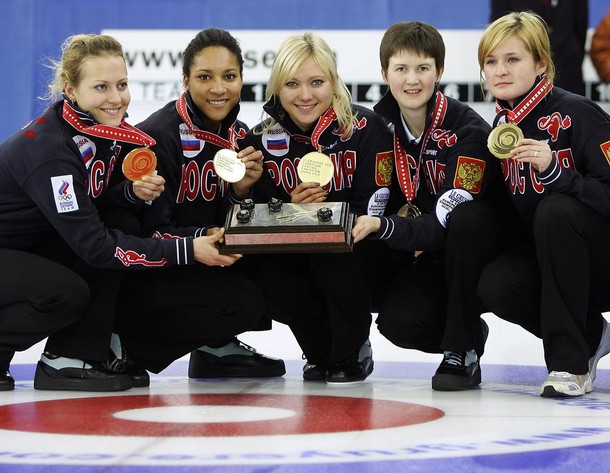 Олимпиады
Мужские турниры
Женские турниры
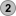 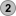 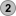 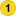 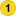 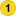 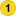 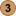 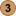 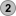 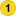 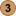 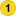 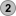 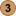 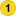 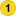 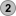 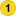 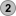 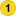 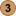 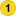 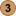 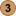 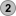 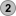 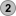 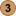 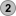 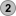 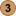 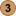 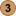 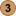 Спасибо за просмотр
Источники информации:
http://images.yandex.ru 
http://ru.wikipedia.org